KAKO JE DUNAJSKI KONGRESPREUREDIL EVROPO – navodila za delo
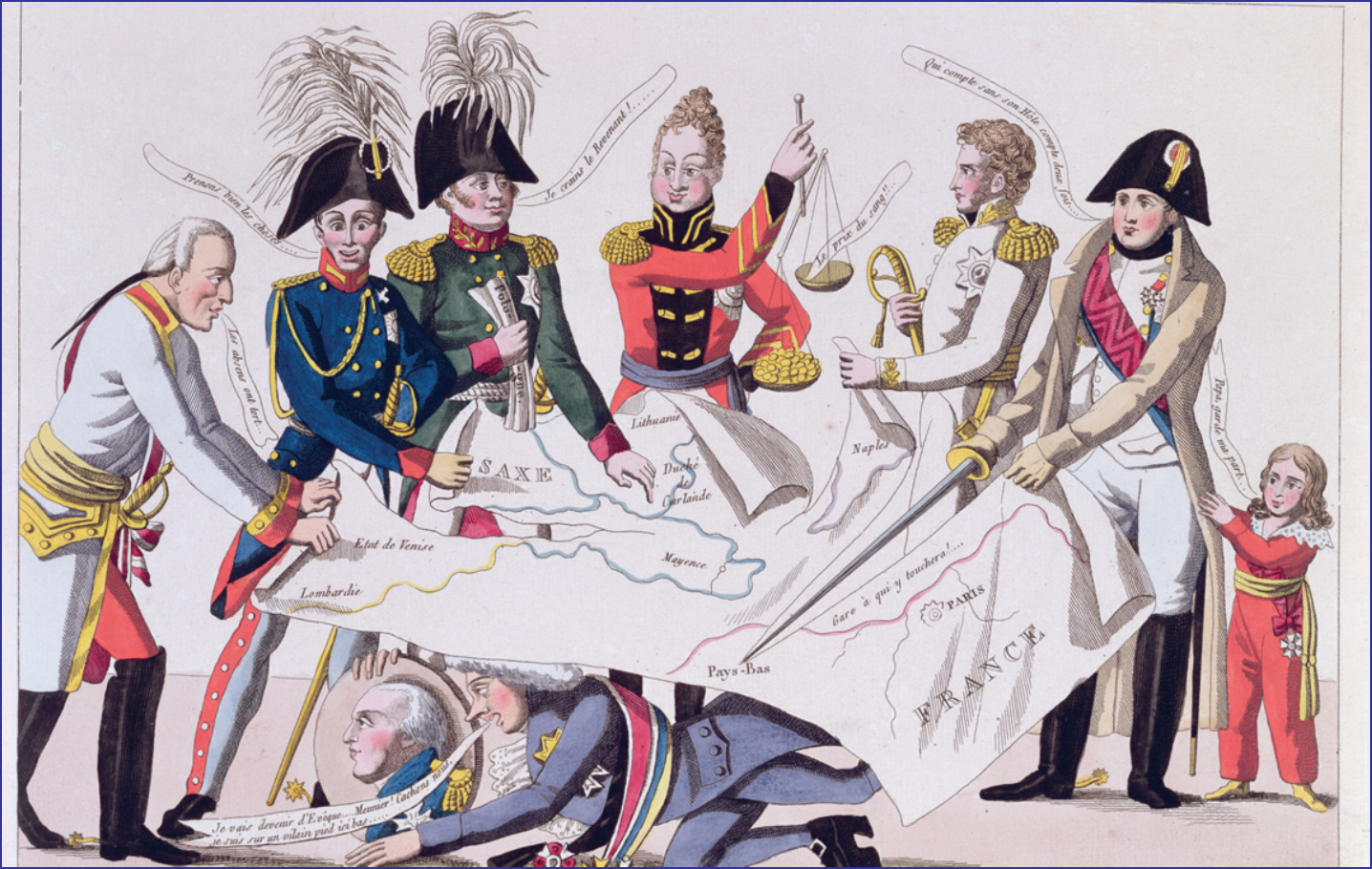 1. Preberite besedilo v učbeniku na straneh 88-89 in si oglejte Power Point.
2. Prisluhnite razlagi o dunajskem kongresu.
3. Vaša naloga se je preleviti v novinarja, ki poroča z Dunajskega kongresa. Napisali boste novico za časopis – v kateri poročate:
- kdo se je sestal na Dunaju (katere države) in kdo jih je gostil
- od kdaj do kdaj je kongres trajal
- zakaj so se sestali (namen)
- o novem zemljevidu Evrope (predvsem o ozemlju, ki ga je dobila Avstrijska monarhija)
- kaj so sklenili udeleženci kongresa
Dodajte še rumeno novico/zanimivost o dogajanju ob kongresu (plesi, družabno življenje, Metternich)
Novico pripnite v spletno učilnico xooltime do petka, 17. aprila, zvečer. 
Kot predlogo lahko uporabiš novico v naslednjem slidu, ki ga lahko spreminjaš in nato shraniš kot sliko.
LAIBACHER ZAITUNG
.
Ilustrirani tednik
Sreda, 10. maj 1815
Cena 5 goldinarjev
Številka 14
CEL DUNAJ SE ZABAVA
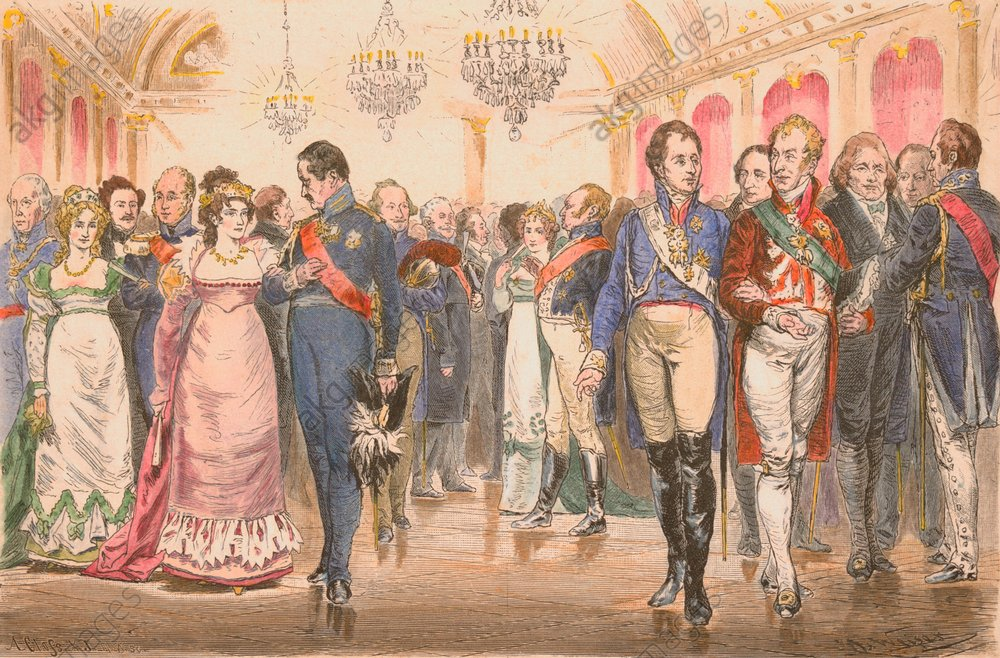 Dunaj – v glavnem mestu naše monarhije so se na povabilo zunanjega ministra kneza Metternicha sestali najpomembnejši vladarji Evrope, da bi Evropo po padcu Napoleona obnovili in zagotovili trajen mir in ravno ...
Commodo et ligula egetdolor. Aenean massa. Cum sociis natoque penatibus et magnis dis parturient montes, nascetur ridiculus mus. Donec quam felis, ultricies nec, pellentesque eu, pretium quis, sem. Nulla consequat massa quis enim. Donec pede justo, fringilla vel, aliquet nec, vulputate eget, arcu. Etiam ultricies nisi vel augue. Curabitur ullamcorper ultricies nisi. Nam eget dui. Etiam rhoncus. Donec vitae sapien ut libero venenatis faucibus. Nullam quis ante.
Dolor sit amet, consectetuer adipiscing elit. Aenean commodo ligula eget dolor. Aenean massa. Cum sociis natoque penatibus et magnis dis parturient montes, nascetur ridiculus mus. Donec quam felis, ultricies nec, pellentesque eu, pretium quis, sem. Nulla consequat massa quis enim. Donec pede justo, fringilla vel, aliquet nec, vulputate eget, arcu. Etiam ultricies nisi vel augue. Curabitur ullamcorper ultricies nisi. Nam eget dui. Etiam rhoncus.
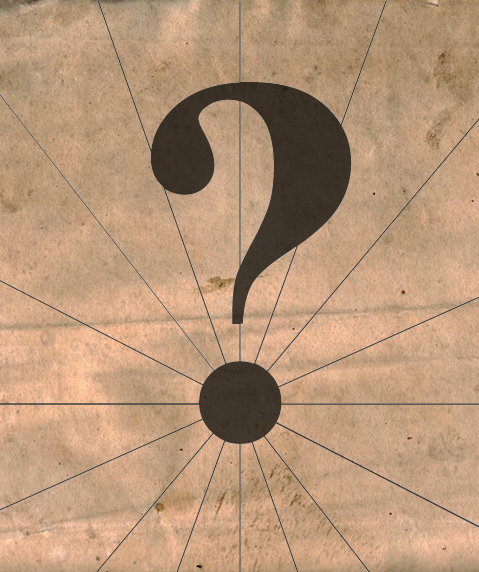 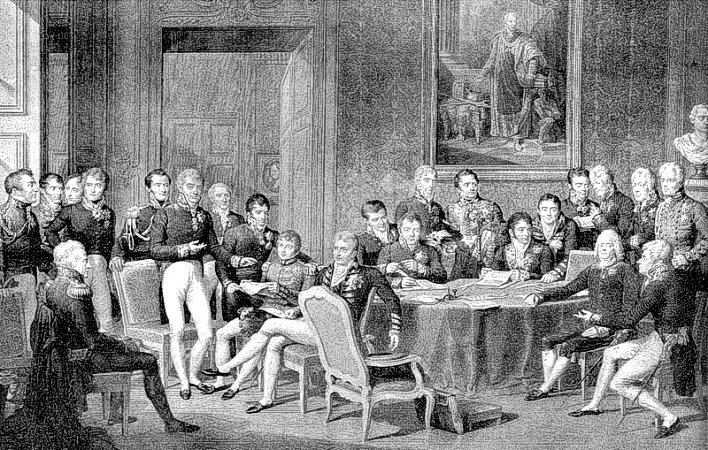